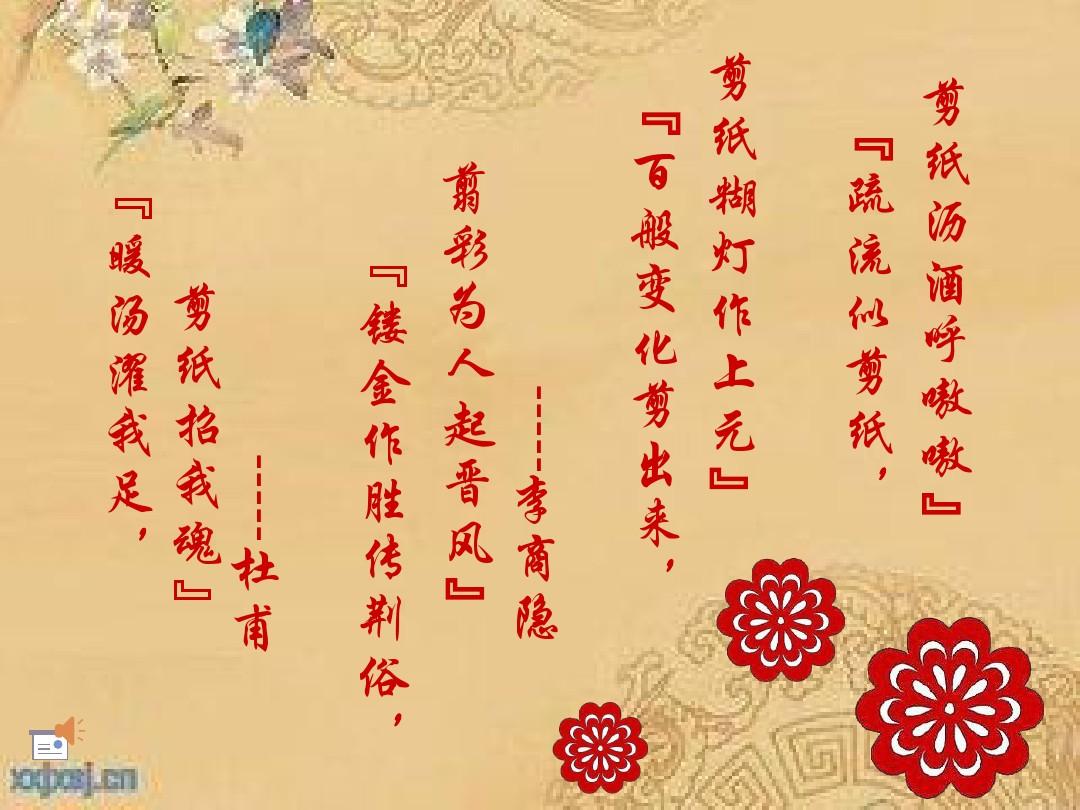 甘谷县大庄初级中学           授课者：   王杰
剪纸包括窗花、门笺、墙花、顶棚花、灯花、花样、喜花、春花、丧花等等。    剪纸也是一种民俗艺术，它的产生和流传同农村的节令风俗有着密切的关系。例如窗花、门笺、灯花，便是在春节或元宵节时贴挂的。
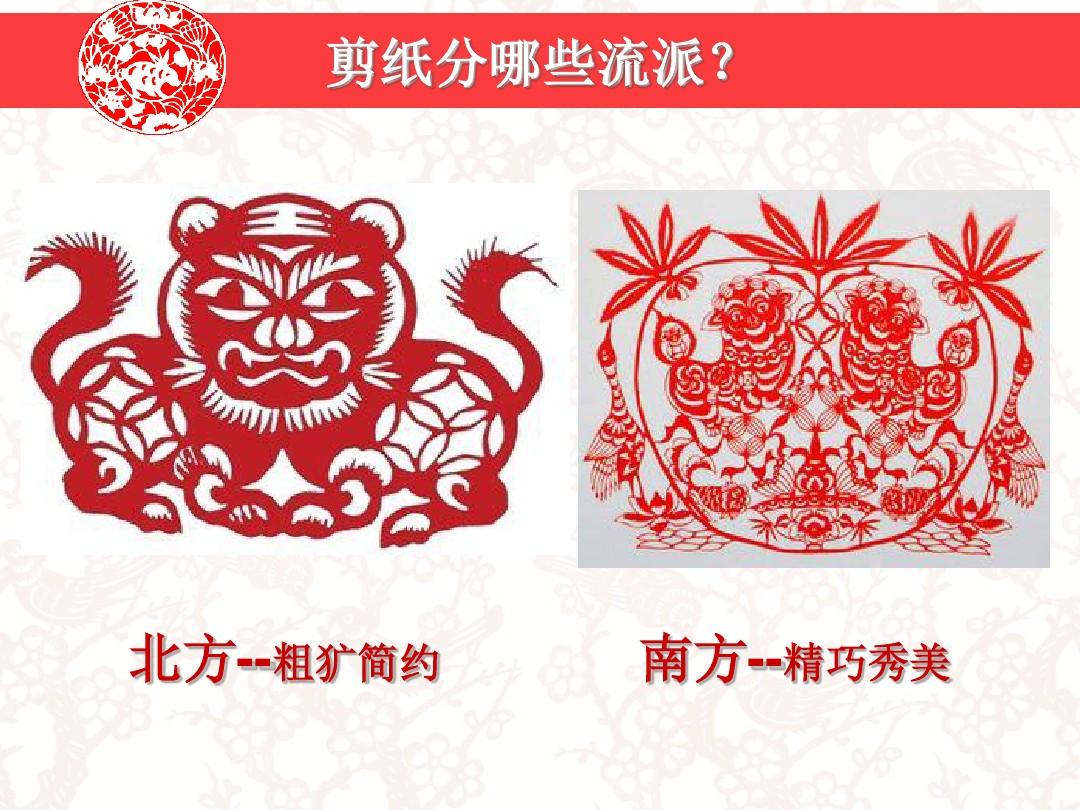 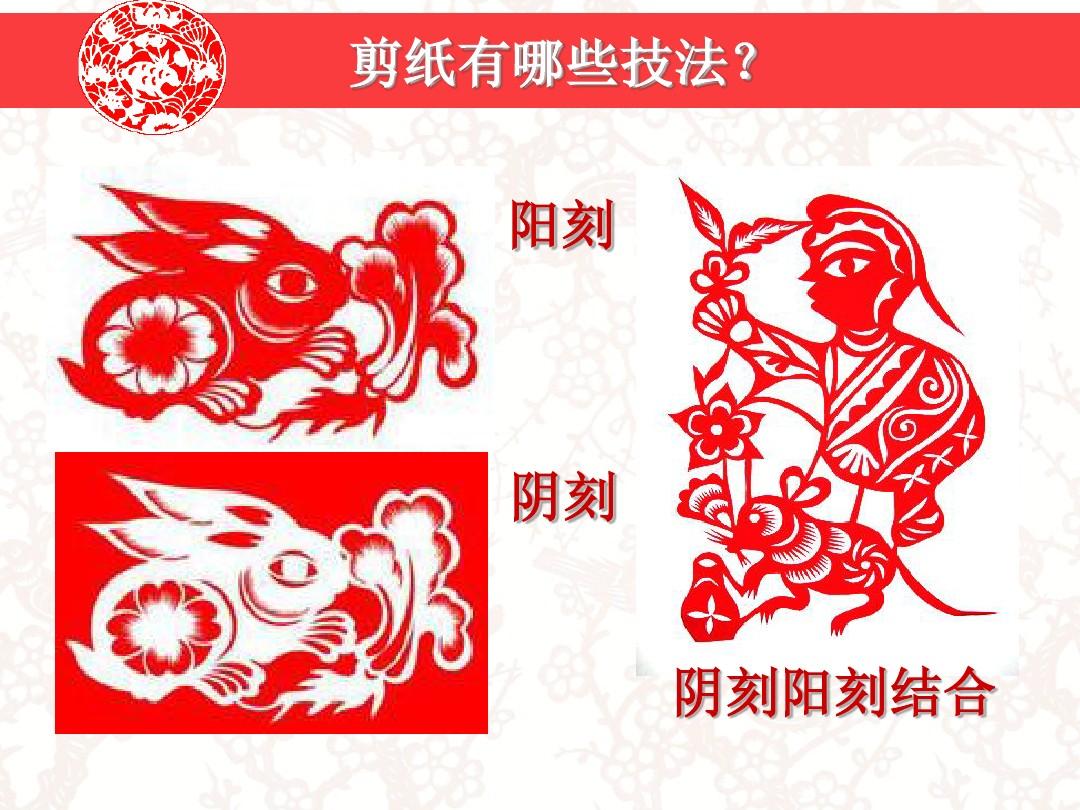 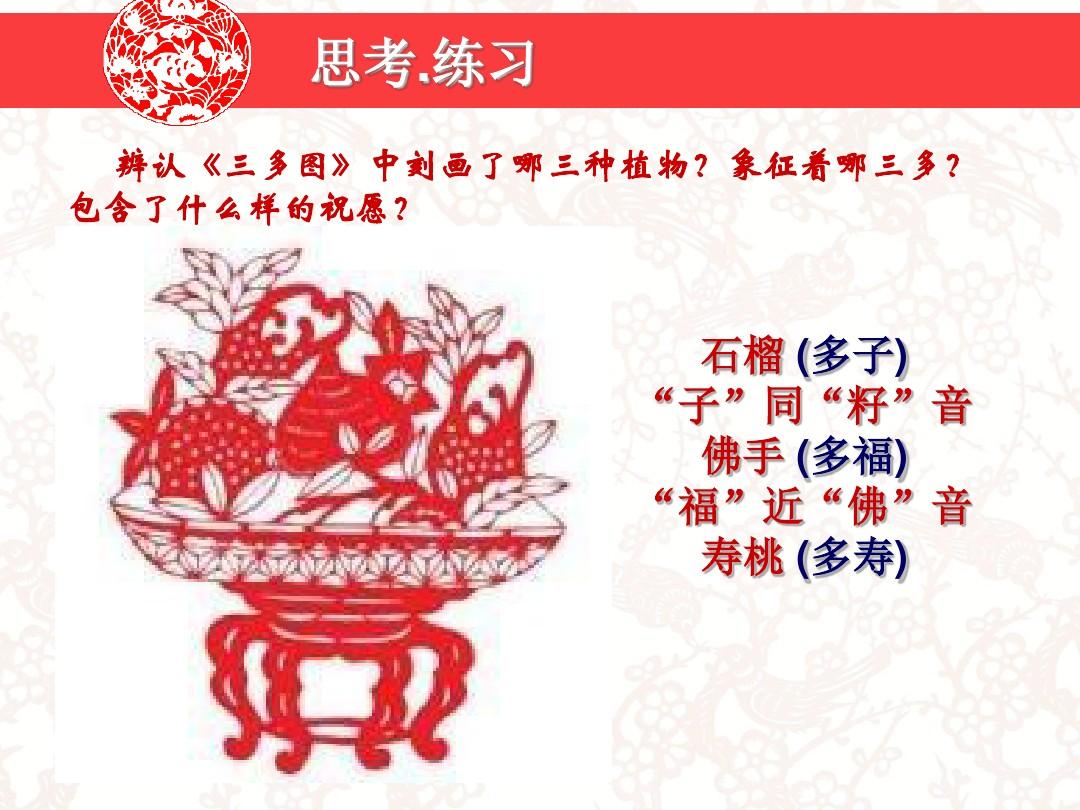 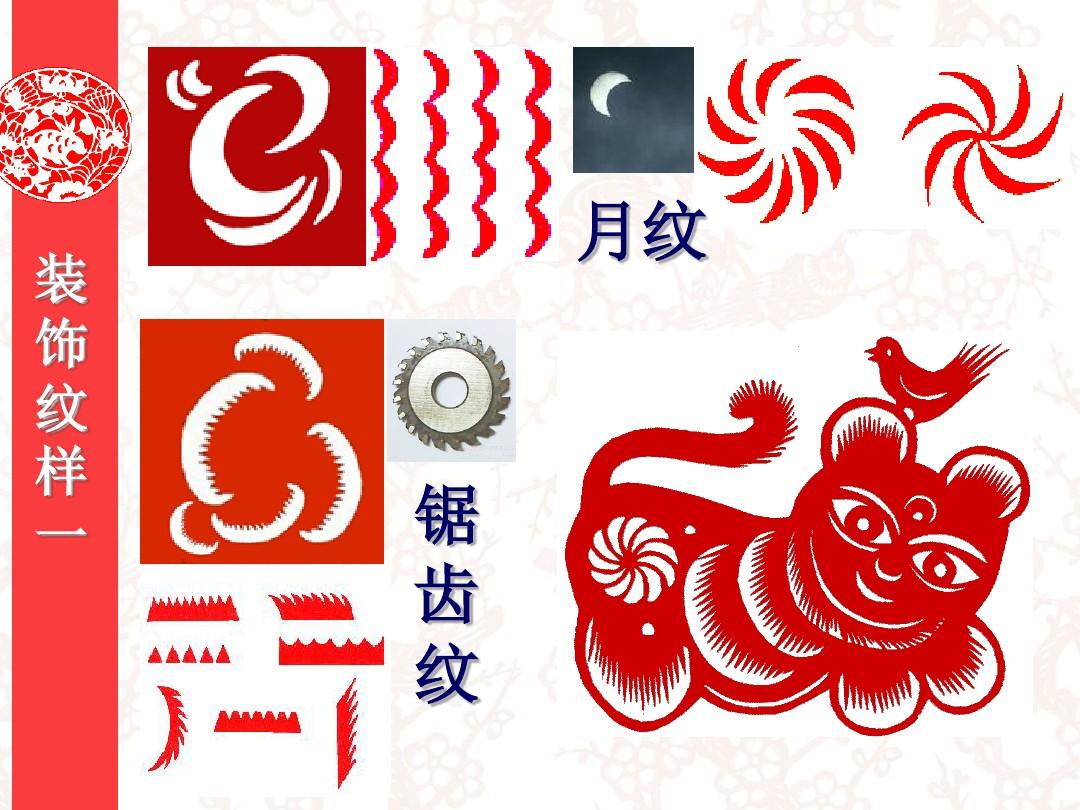 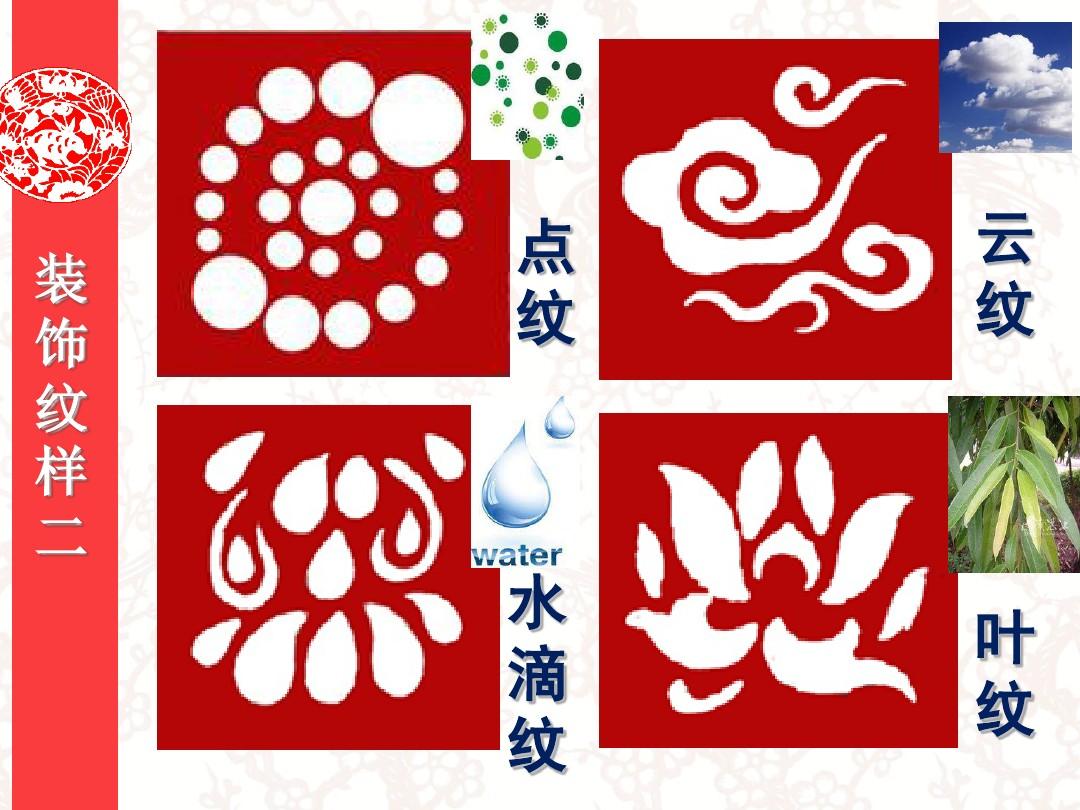 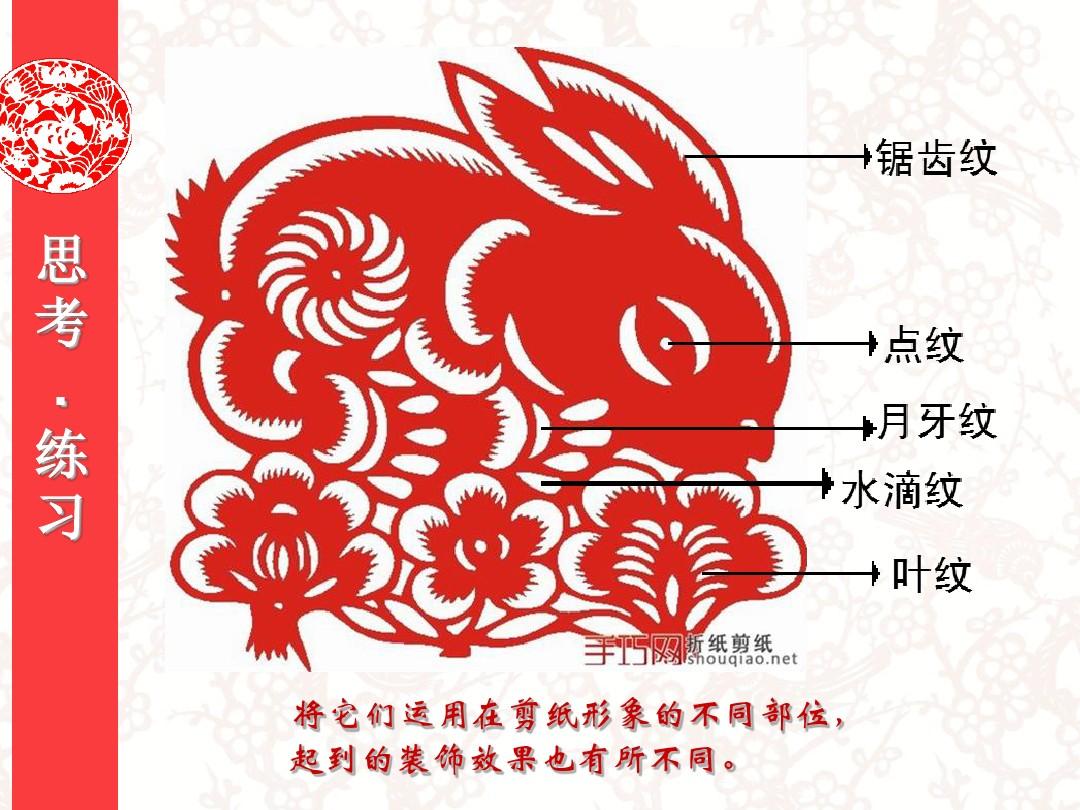 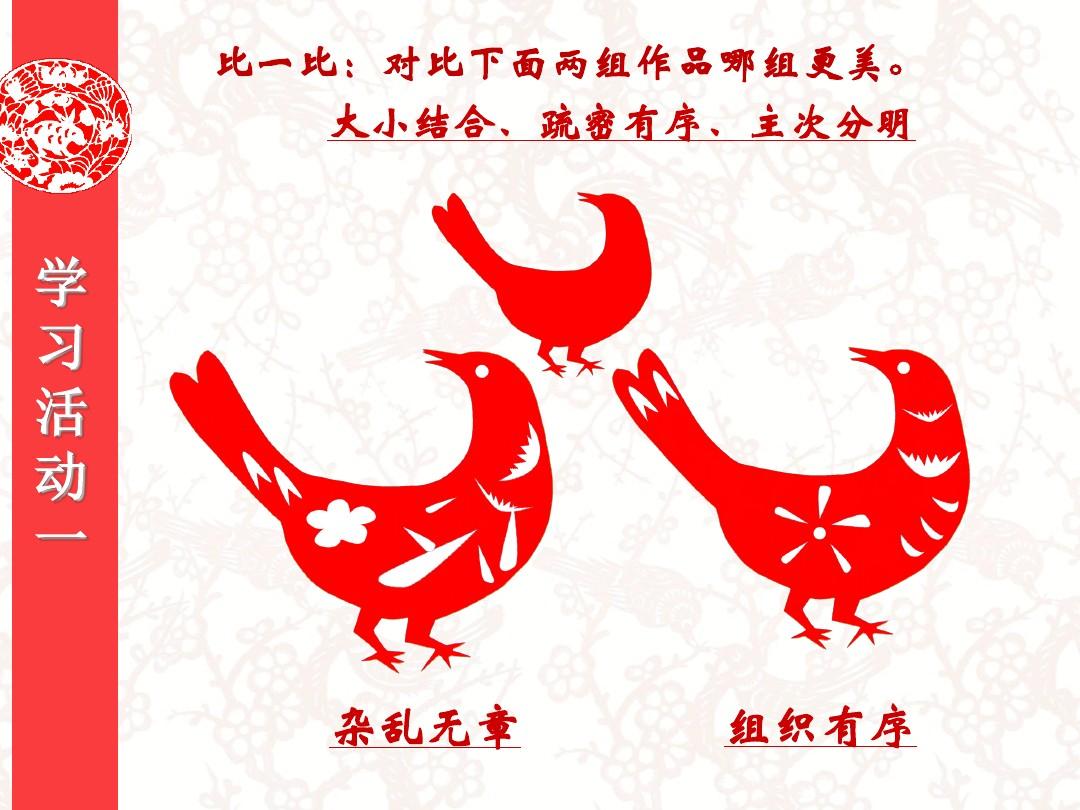 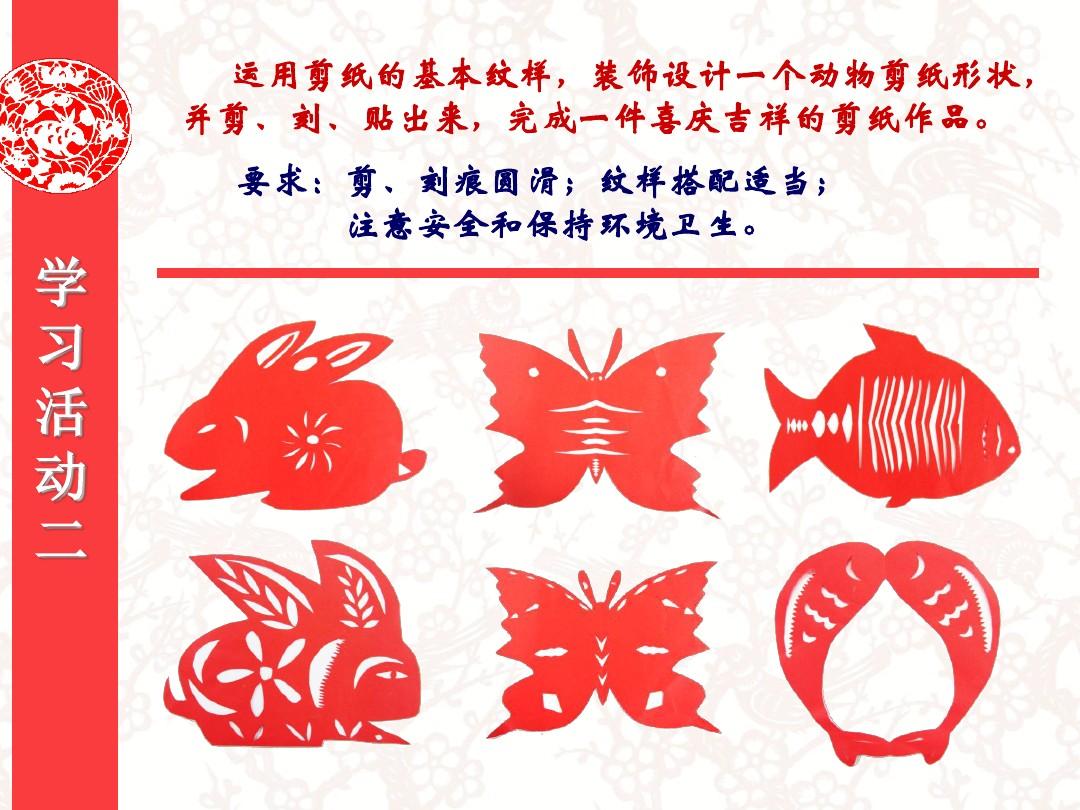 欣赏
十二生肖
花开富贵
鸳鸯戏水
喜鹊登梅
年年有余
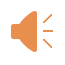 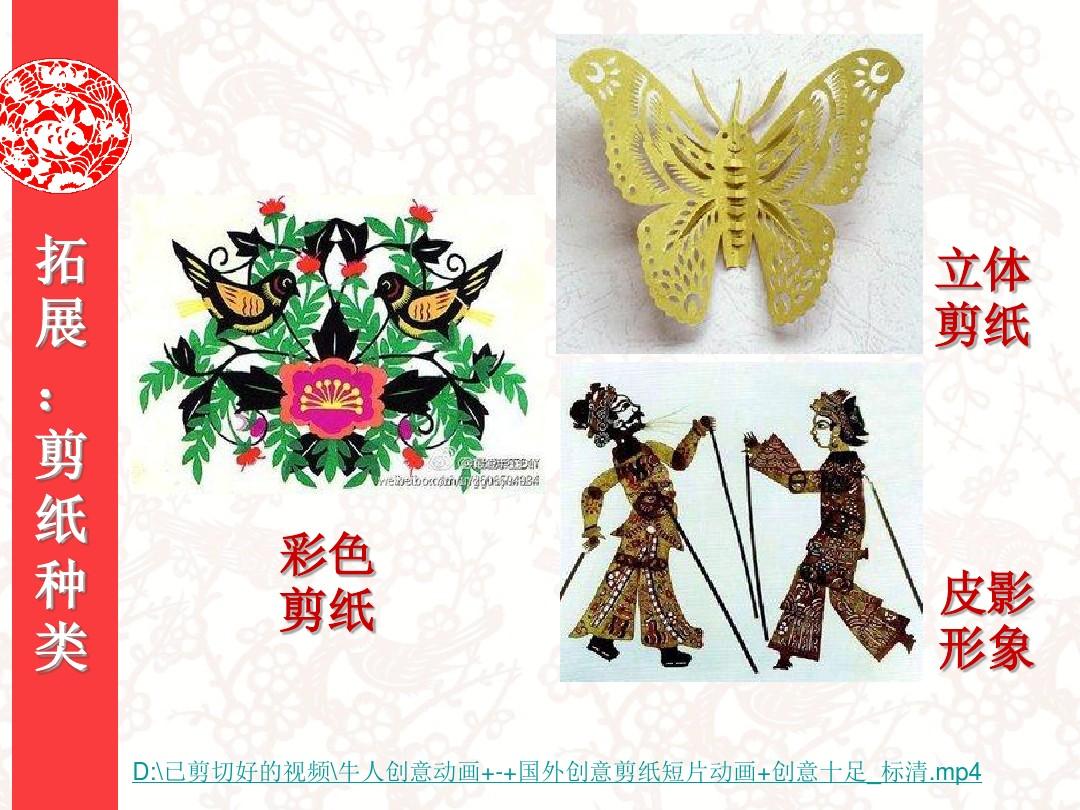 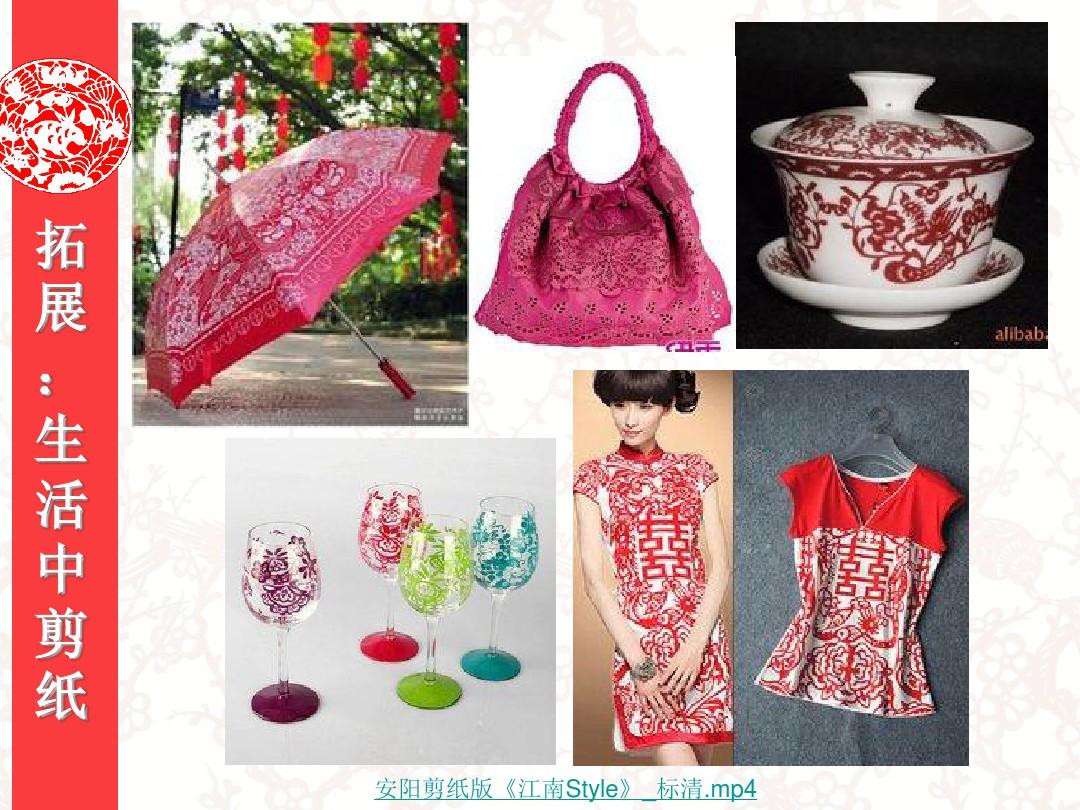 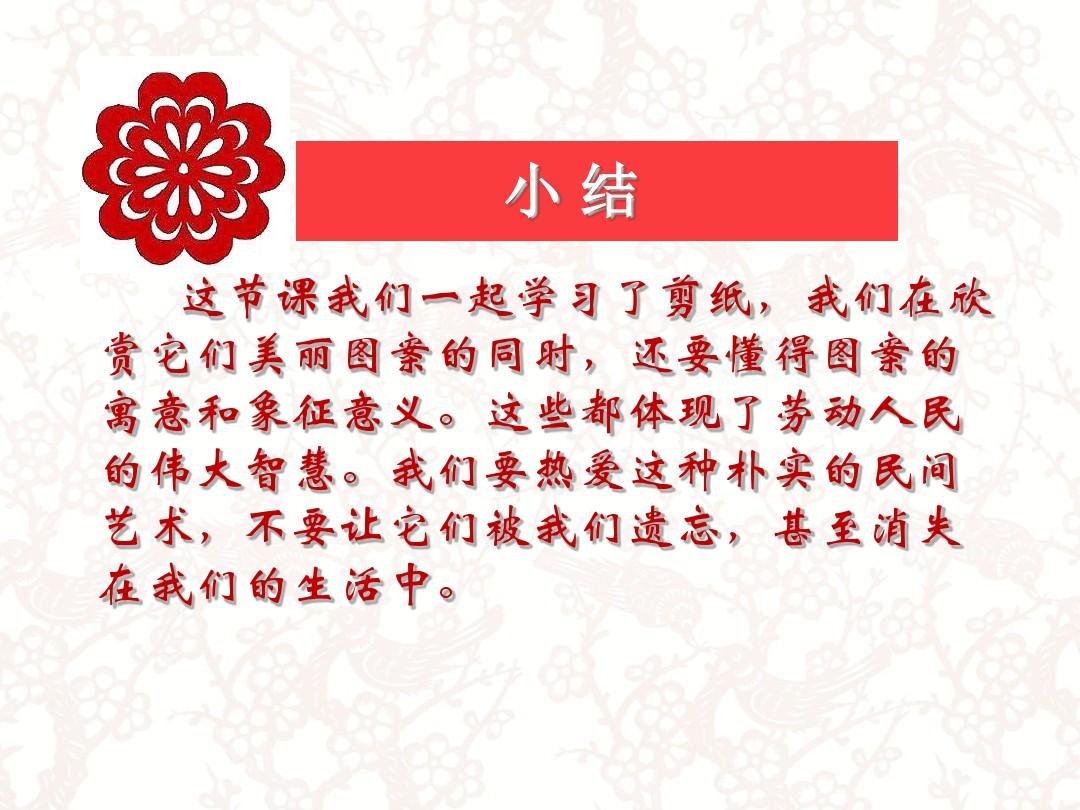 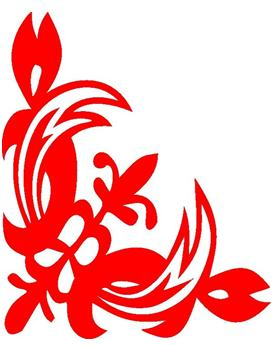 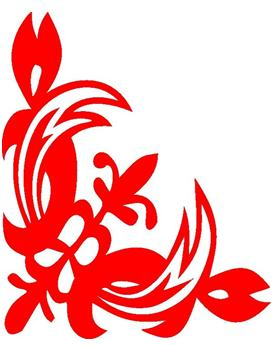 谢谢欣赏
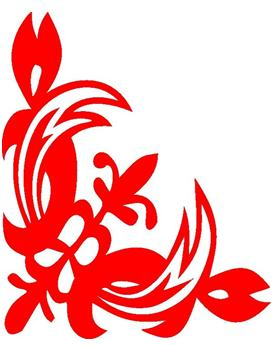